«Духовні святині рідного краю»
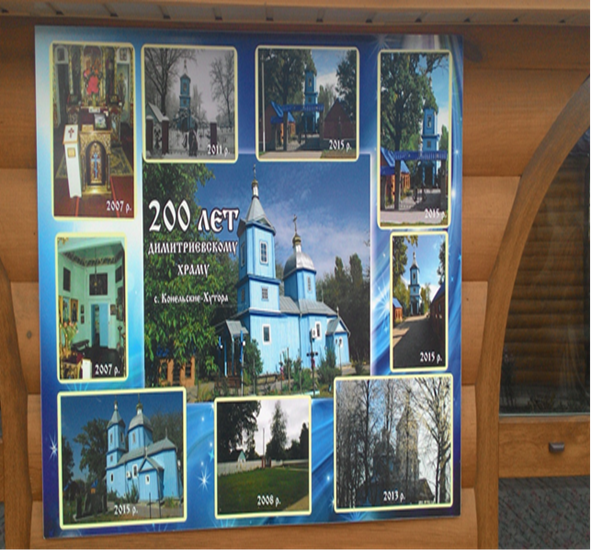 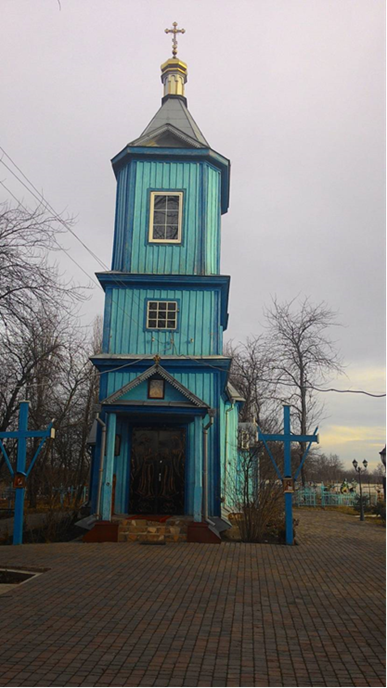 Багата на дерево Україна стала батьківщиною одного з найоригінальніших і найдосконаліших з погляду форми й конструкції типів дерев’яного будівництва всього світу. Його розвиток почався ще в сутінках праісторії нашого краю. Забезпечуючи постійно назріваючі вимоги вжитковості та розв’язуючи все нові проблеми конструкції й форми, українське дерев’яне будівництво досягло найвищого рівня технічної й мистецької досконалості в дерев’яних церквах, котрі, розсіяні по всьому просторі України, ще  донині викликають великий подив своїх і чужинців.Бельгійський мистецтвознавець Дере надає українській дерев’яній архітектурі першість перед мурованою: «В мурованій українській архітектурі є деяка велич, подібно як у деяких фрагментах є сильний декоративний смисл. Але я вважаю його найбільш характеристичним, найбільш оригінальним, найчистішим і найздоровішим у зразках дерев’яної архітектури» [3, 23]. В українських дерев’яних церквах «є прекрасне почуття монументальності, подвоєне власним характером, що видається мені вповні окресленим тими зразками»
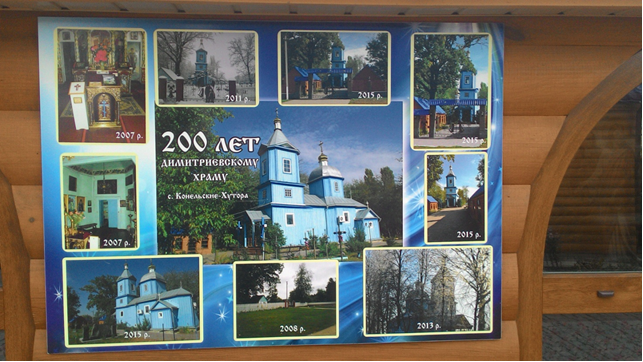 Матеріалом для храмів найчастіше слугували дуб і сосна. Це пов’язано як із спостереженнями за тим, як та чи інша порода «поводить» себе у споруді, так і з народними віруваннями. Скажімо, ніхто й ніколи не зважувався будувати церкву, каплицю чи дзвіницю з осики, оскільки вона – прокляте Богом дерево. Парадокс у тому, що упирів, чортів, відьом або інші нечисті можна було перемогти саме за допомогою осикових кілків. Ці ж матеріали, як було помічено фахівцями, дійсно є найстійкішими та найзручнішими для будівництва.Так уже склалося, що впродовж віків Черкащина знаходилася в центрі історичних подій. І кожна епоха залишала тут  свідчення високої культури і майстерності наших предків, щедру палітру пам’яток.
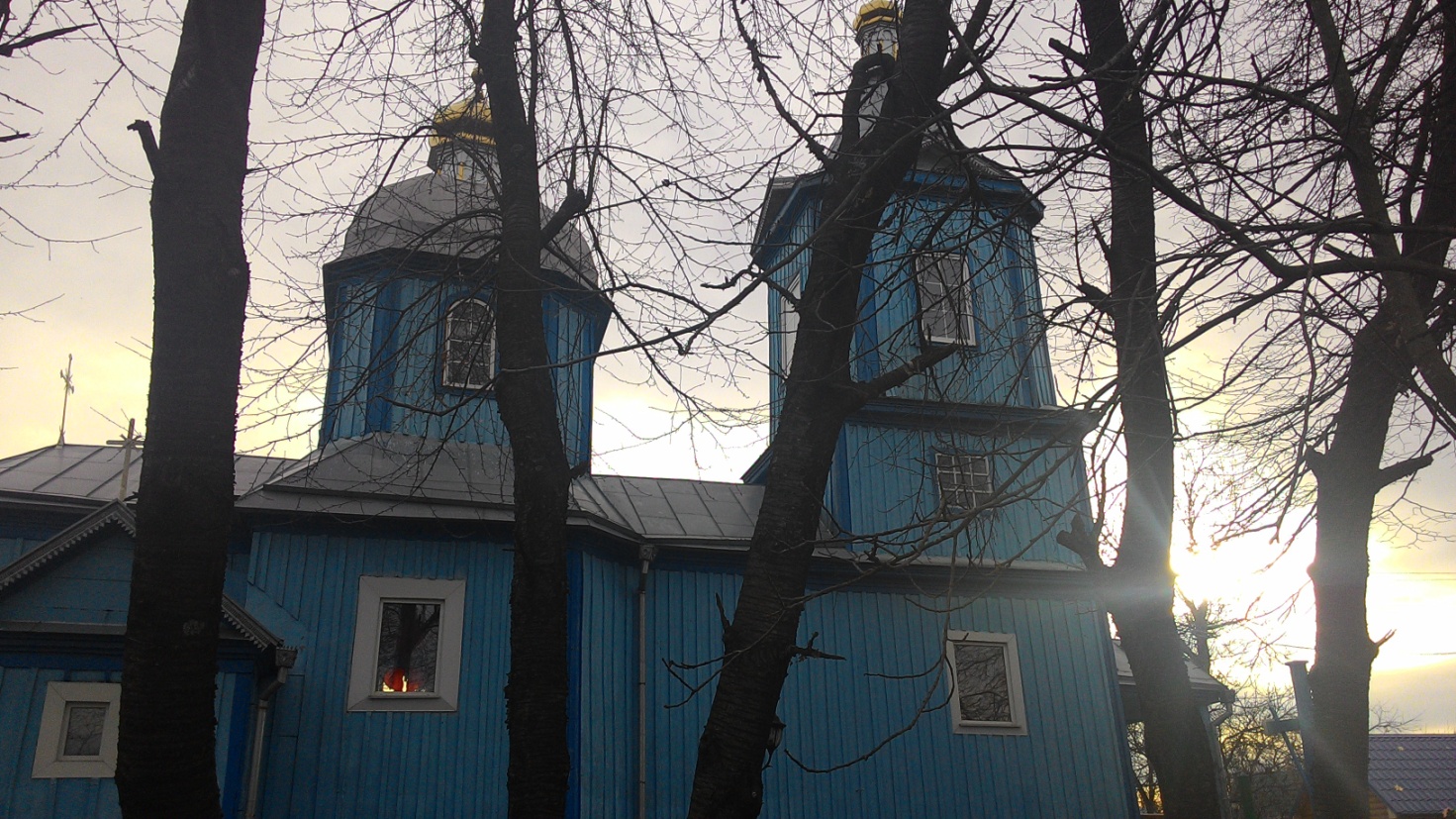 Я вважаю, що дерево уразливіше за камінь, тому раніше все будували з дерева. Також із дерева побудували церкву в моєму селі, якій 8 листопада 2015 року виповнилося  200 років. Колись давно на цвинтарі стояла маленька капличка. Але після того, як вигнали Наполеона з Росії в 1812 році, жителі села вирішили побудувати в селі церкву. Селяни зібрали певну суму грошей, а велику роль в побудові церкви зіграв поміщик Гнат Боровський. Як писалося у згадуваній книзі Л. Похилевича: «В будівництві храму взяв активну участь місцевий поміщик Гнат Боровський. Церква ця числилася приписною, особливих угідь не було»
Загалом історія дерев’яних церков мало досліджена, нею цікавляться здебільшого архітектори, але набагато менше історики, мистецтвознавці. А так не повинно бути, бо ще великий наш геній Микола Гоголь говорив: «Архітектура промовляє навіть тоді, коли мовчать літописи, пісні й перекази».
Відкриття церкви відбулося на честь свята Дмитра Солунського 8 листопада 1815 року, цей день селяни й досі святкують не тільки як Дмитра, але й як день народження церкви. Хоч і пройшло вже 200 років, а люди з радістю, як і 100 років тому, відвідують цей божественний храм і ходять в гості один до одного. Храм став на довгий час духовним центром села. Майже кожний день до церкви йдуть жителі села, щоб помолитися Богу, змити з себе  гріхи і попросити в Бога прощення і кращого життя.  У великі свята в церкву не можна пробитися, тому що дуже  багато людей  приходять у храм, щоб знайти спокій душі і серцю. Не тільки жителі с. Конельські Хутори, а й з усіх навколишніх сіл нашого району з радістю відвідують це Богом вибране місце.
Важкі 30-ті рокий коли була війнавсе вистояла мужньоі рідна, і свята.Завжди приходять люди і в щасті, і в біді,помолишся іконам,вони ж такі святі.І буде в серці спокій,і радість у душі!Харченко Ганна, уродженка села Конельські Хутори
Стоїть красуня церкваМилує нам серця,Розрада в горі,спасіння від Хреста.Здіймаються до небаЧарівні купола,Їй 200 років-все бачила вона!Красуня Хутірська
Хуторянський храм
Іде медовий серпень,
А сонце грає в куполах,
Це Хуторянська церква-
Святиня для села!
А люди йдуть до неї
У щасті ще й біді,
До святості тієї,
Яка стоїть в хресті.
Тут купола високі,
Ангельський диво-спів,
Тут є душевний спокій,
Святість усіх хрестів.
Бачила церква наша,
І зраду ще й війну,
І болю повну чашу
Війну та не одну.
Її спалить хотіли
Фашисти й комуністи
Та Бог давав їй сили,
Слова молитви чисті.
Стоїть вже 200 років
Наш Божий святий храм,
Дарує вічний спокій
І вогники свічкам
Приймала прах померлих
На вічний той спочинок,
Ішли до Бога, в його перли
Знімала всі провини.
Вінцем вінчала молодят,
Щоб в парі довгожити,
Пускала в небо лебедят,
Щоб м до зір летіти.
Усе робила в міру,
Своїх маленьких янголят
Вела у християнську віру.
Іде полями сепень,
Б’ють мелодійно звони,
А Хуторанська церква
Від зла село бороне!
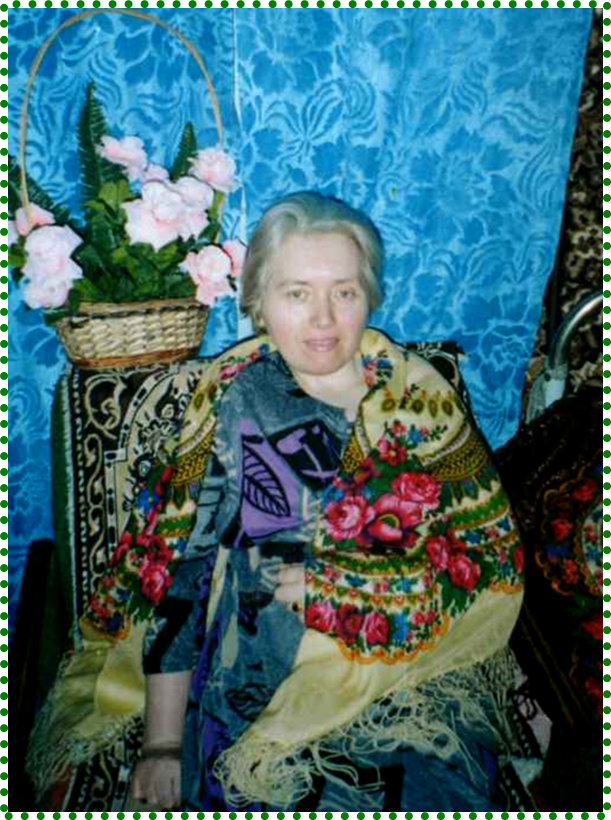 9.12.2015 рік
 Член спілки письменників Черкащини
 Фросина Василівна Мороз,
уродженка села Конельські Хутори
Використані  джерела1.  Горошко С.І. //Жашківщина: минуле і сьогодення».- К.20012.  Дзюба Іван. Літературні роздуми.-К.1987р.
3.  «Жашківщина. Поетичні обрії».Збірка поезій.2003р.
4.  Мороз Ф.В. «З осені у літо відпусти…».  Збірка поезій. 2011р.      
5. Мороз Ф.В. « Пригорнися , доленько, до мене». Збірка поезій.2004р.                     
6. Позакласний час №1-3, 2013р.
7. Позакласний час. № 15. 2015р.
8. Похилевич Л.И. «Сказание о населенных местностях Киевской губернии».-  К.18649. Україна 1917 – 1992. Довідник. Київ. Товариство «Інлес».2003 р.